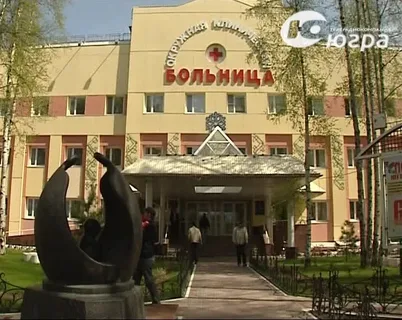 Редкий пациент.Тромботическая тромбоцитопеническая пурпура
Ханты-Мансийск, 2023 г
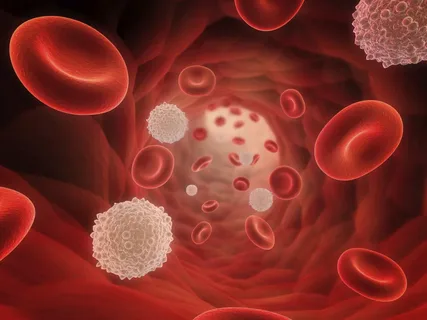 Пациент К, 1972 г.р.
Доставлен БСМП 01.09.23 в экстренном порядке в тяжелом состоянии, уровень сознания -медикаментозная седация (в/в пропофол 120 мг, рокуроний 50 мг), в связи с выраженным психомоторным возбуждением на этапе транспортировки, ИВЛ. 
Из анамнеза известно, что с 20.08.23 со слов жены, жаловался на боли в животе. В семье у детей признаки острого гастроэнтерита за 7 дней до ухудшения.   
Со слов брата: Ухудшение состояния 26.08.2023 во время работы отметил слабость в руках, больше справа  (телефон выпадал из рук), ногах, нарушение речи, обращался на ФАП, выполнена инъекция Магния сульфата 25%-4 мл, симптомы купировались, 28.08.2023 употреблял крепкие спиртных напитки (в объеме около 200 мл водки ), после чего отметил слабость.
 31.08.2023. окружающие отметили желтушность кожных покровов. 01.09.2023 в течение утра самостоятельно передвигался, нарушение сознания около 09:00 01.09.2023. Родственник вызвал БСМП. Доставлен в приемное отделение с направительным Диагнозом:  
ОНМК, Токсическая энцефалопатия, Острая печеночная недостаточность
Результаты лабораторно-инструментального обследования:
ОАК: Нв 67 г\л, Тромбоциты 7 х 10 9\л, шизоциты +, ЛДГ 1772 U/l, гаптоглобин 0,03 г\л, проба Кумбса отриц.
По данным инструментального обследования: КТ ОГК- без патологии, ОБП без контраста - гиподенсное образование в головке поджелудочной железы, ГМ- данных за ОНМК нет, ЭХОКГ- полости сердца нормального размера, ФВ 56 %. 
На этапе обследования осмотрен трансфузиологом- проведена трансфузия эритроцитарной массы 3 дозы, тромбоконцентрат 6 доз. По данным ТЭГ- нормокоагуляция.
С учетом признаков микроангиопатического гемолиза (Кумбс-негативная гемолитическая анемия, низкая концентрация гаптоглобина (0,03 г/л), шизоцитоз, высокая концентрация ЛДГ 1772 МЕ/л), превалирующей неврологической симптоматики, незначительного повышения уровня креатинина (макс. 142 мкмоль\л) выставлен диагноз: Тромботическая микроангиопатия. 
Начата терапия ГКС: метипред 1000 мг № 3 с переходом на преднизолон из расчета 1 мг\кг\сут. (80 мг). Проведена трансфузия СЗП 1200 мл. 
На фоне терапии с незначительной положительной динамикой, однако при попытке отмены седации выраженное психомоторное возбуждение, агрессия. Лабораторно: Тр. 19 х10 9\л, Нв 70 г\л, шизоциты 0,22 %. 
Выполнен ПЦР – мазок из прямой кишки ДНК энтерогеморрагических E. Coli (EHEC)= не обн. 
Взят анализ на активность ADAMTS 13
Активность металлопротеиназы ADAMTS-13 в плазме крови К.А.А. (08.04.1974 г.р.)  составила 0% от уровня активности ADAMTS-13 в контрольной плазме, полученной при смешивании образцов плазмы здоровых доноров. Активность определяли по гидролизу флуоресцентного субстрата металлопротеиназы ADAMTS-13 FRETS-VWF73. Ингибитор ADAMTS 13 – 1,6 ВЕ
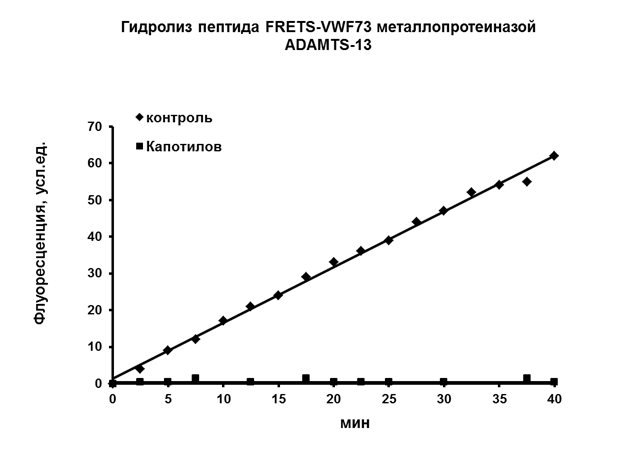 Выставлен диагноз
Тромботическая тромбоцитопеническая пурпура (ТТП)
Тромботическая тромбоцитопеническая пурпура (ТТП)
орфанное заболевание, в основе которого лежит неиммунная тромбоцитопения, неиммунная гемолитическая анемия и полиорганная дисфункция, возникающие вследствие дефицита ADAMTS13

Распространенность в США 19 на 1000000, во Франции – 13 на 1000000

Соотношение мужчины : женщины - 1 : 2, пик заболеваемости – младше 50 лет (медиана возраста - 43 года) 

В Российской Федерации на настоящее момент данные о заболеваемости ТТП отсутствуют
Тромботическая тромбоцитопеническая пурпура (ТТП)
ТТП относится к группе тромботических микроангиопатий (ТМА)

Помимо ТТП к этой группе относятся
атипичный ГУС (действие комплимента)
 классический ГУС (шиго-токсин опосредованная активация комплимента)
пневмококковый ГУС (действие нейроминидазы)
 прочие формы ГУС (трансплантат-ассоциированный, лекарственный и т.д.).
ADAMTS 13 – металлопротеаза, принадлежащая к семейству пептидазных белков «ADAM» (A Disintegrin And Metalloproteinase)

Биологическая роль протеиназ этого семейства: расщепление трансмембранных белков

Синтез в основном происходит в звездчатых клетках печени, а также в надпочечниках и почках

Биологическая роль ADAMTS 13 заключается в отщеплении фрагментов от мультимерного комплекса фактора фон Виллебранда, для регулирования чрезмерной его активности
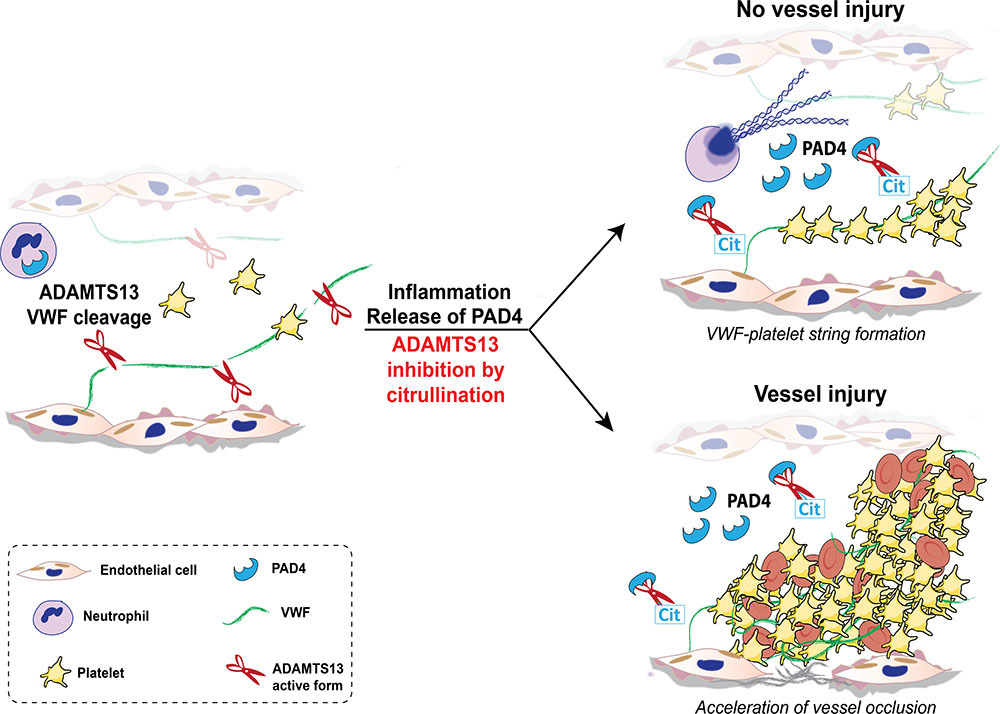 Клиническая симптоматика 

возникает при ТТП, если плазменная активность
ADAMTS13 составляет менее 10%

в ряде случаев больные, у которых активность ADAMTS13 менее 10%, в течение длительного времени могут не иметь клинических проявлений заболевания,

в этих случаях необходим триггер, который запускает клинические проявления заболевания

Наиболее частыми триггерами являются:

 Ревматологические заболевания
 Алкоголь
 Беременность
 Воспаление
Клиническая картина ТТП характеризуется острым началом и классически описывается в виде различных симптомов и синдромов, составляющих классическую пентаду, описанную в 1966 г. E.L. Amorosi и J.E. Ultman [21]: 



Лихорадка
Тромбоцитопения
микроангиопатическая гемолитическая анемия
почечная дисфункция, неврологические нарушения
пациент К
Тромботическая микроангиопатия
аГУС
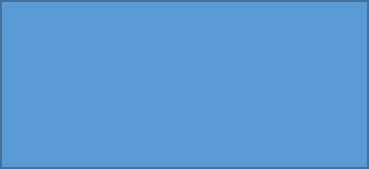 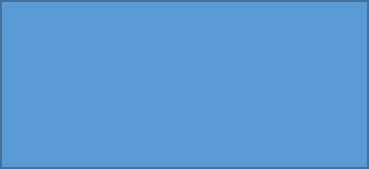 STEC-ГУС
Кал на E. Coli (EHEC) отр.
ТТП 
Тромбоциты 7х10 9\л
Креатинин макс. 142 мкмоль\л
Неврологическая симптоматика
Активность ADAMTS 13- 0% 
Ингибитор ADAMTS 13- 1,6 ВЕ
Проведен плазмообмен с замещением СЗП в объеме 3000 мл. 
После процедур плазмообмена № 2, пациент в сознании, экстубирован, Лабораторно повышение Нв до 88-96-109 г\л, Тр. 41-94-107-370-611 тыс\мкл. , ЛДГ 534-389- 219U\L, гаптоглобин 0,08 г\л. Шизоциты един. в п\3.
На фоне терапии пациент с положительной динамикой – сознание ясное, поведение адекватное. 
МРТ головного мозга- ишемических очагов не выявлено.
Консультирован НМИЦ гематологии – с учетом повышения уровня Тромбоцитов крови более 120 тыс\мкл рекомендовано процедуры плазмообмена закончить, инициировать терапию Ритуксимабом в дозе 375 мг\м2 № 4 (первое введение 12.09.23).  
Выполнить контроль активности ADAMTS 13 после 4 инфузий Ритуксимаба.
Диагноз ТТП является экстренным, поскольку даже при возникновении подозрения на ТТП необходимо незамедлительно начинать лечение, от этого зависит исход заболевания
Спасибо за внимание
Органная дисфункция:
Неврологическая
Почечная 
Кардиальная
Желудочно-кишечная
Микроангеопатическая гемолитическая анемия
Тромбоцитопения потребления
Тромботическая микроангиопатия
Типичный ГУС
ТТП
Пневмококковый ГУС
аГУС
Активность ADAMS13 <10%
ТТП
Ингибитор ADAMS13
Мутация гена ADAMS13